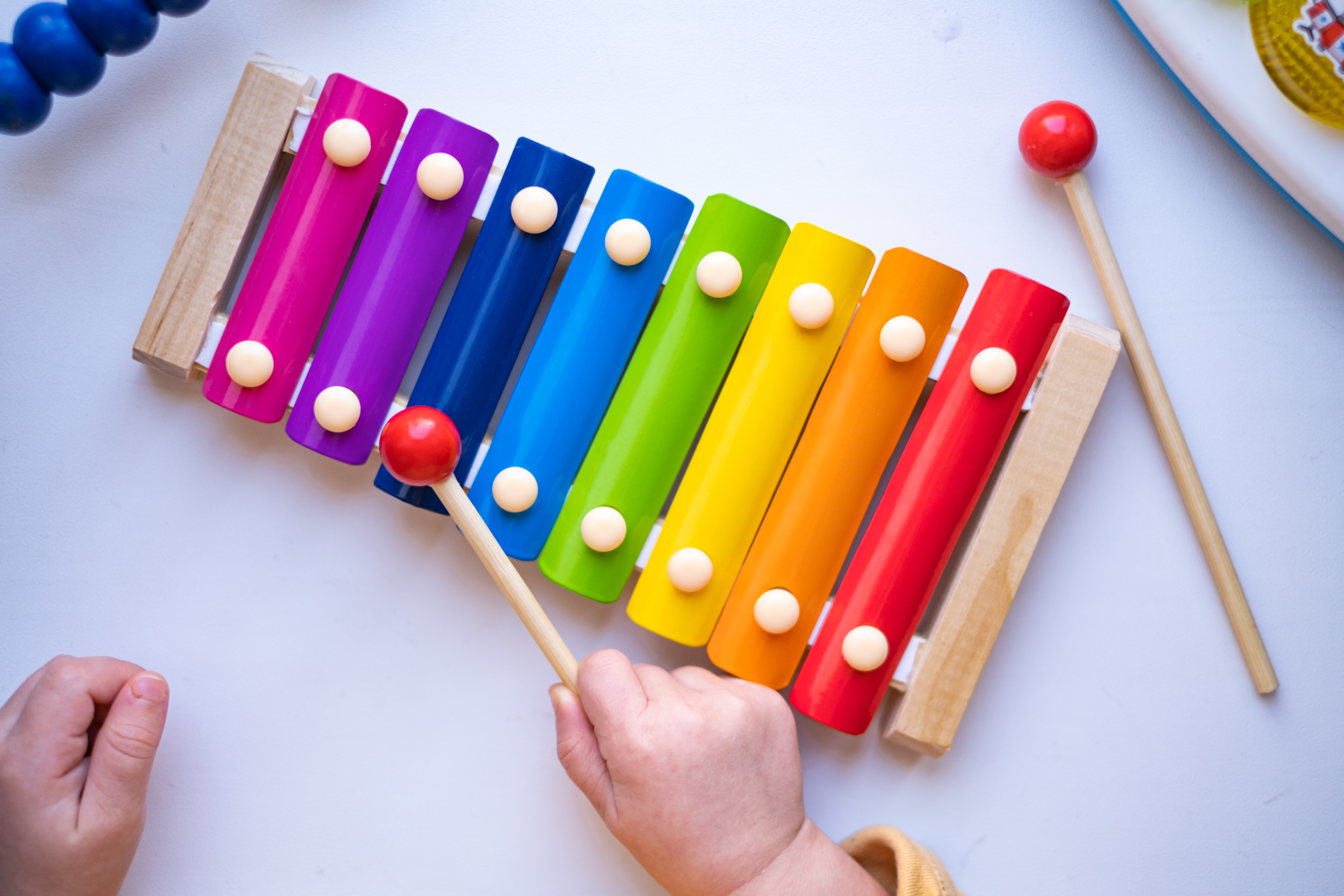 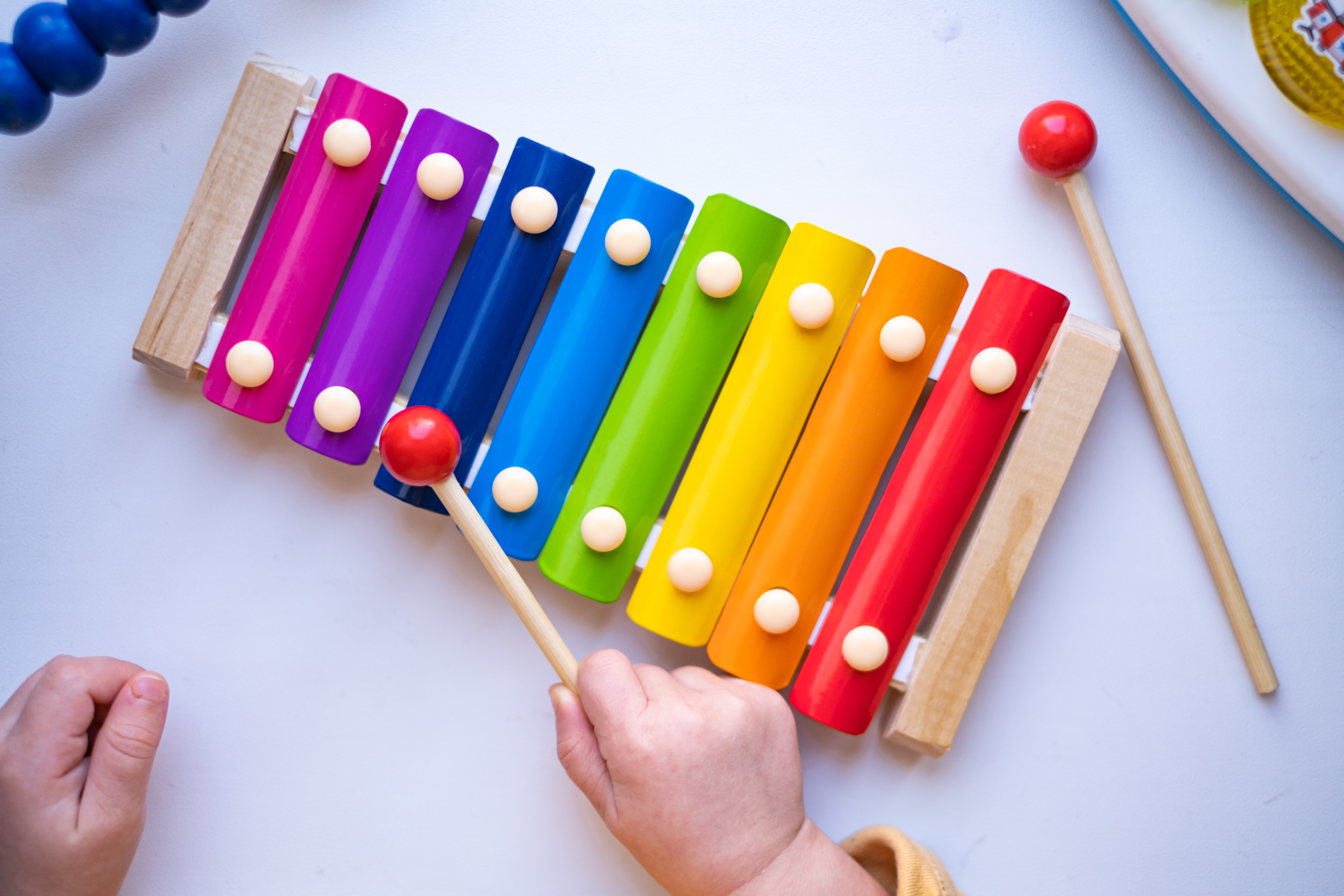 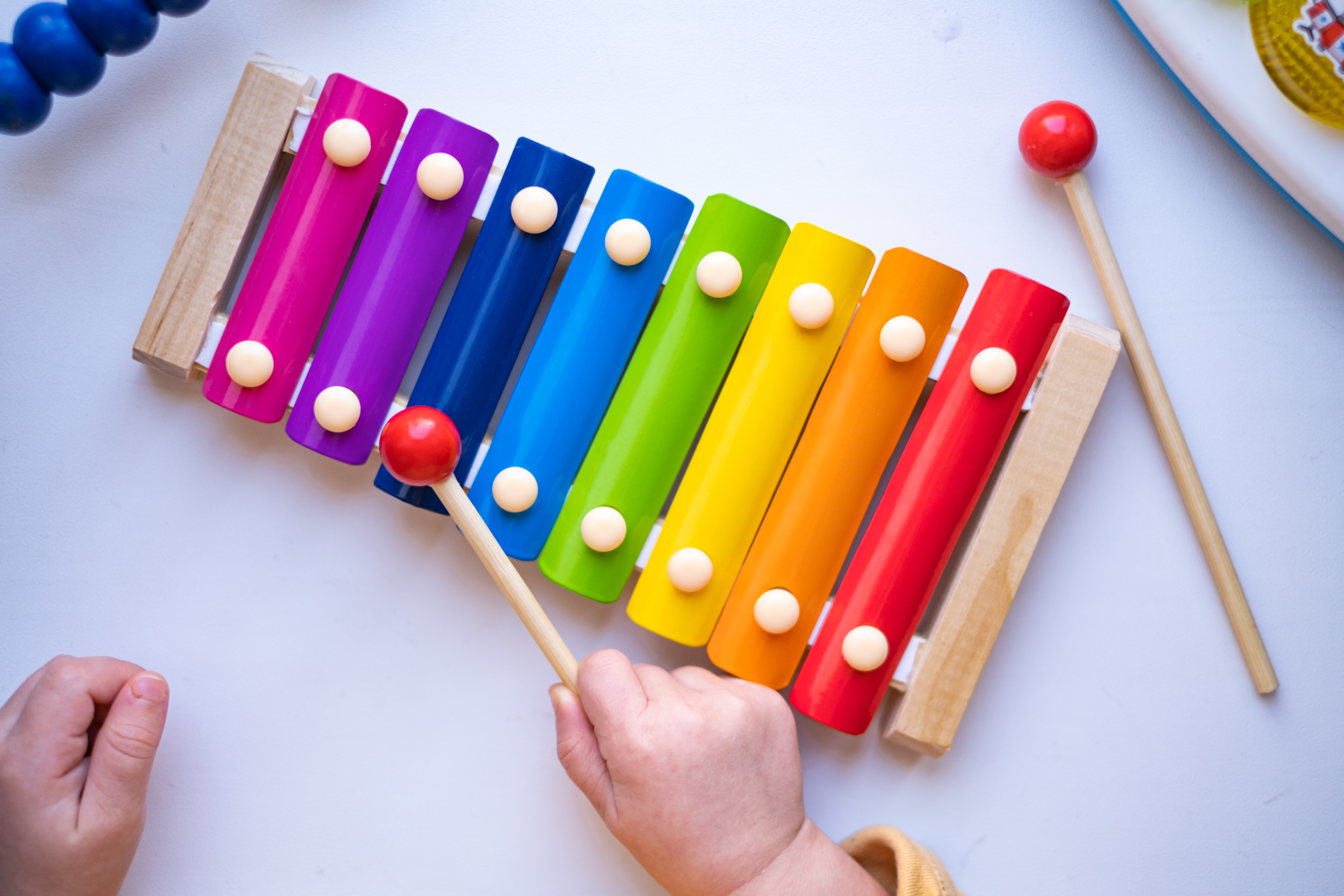 Une mailloche
Une lamelle
Un xylophone
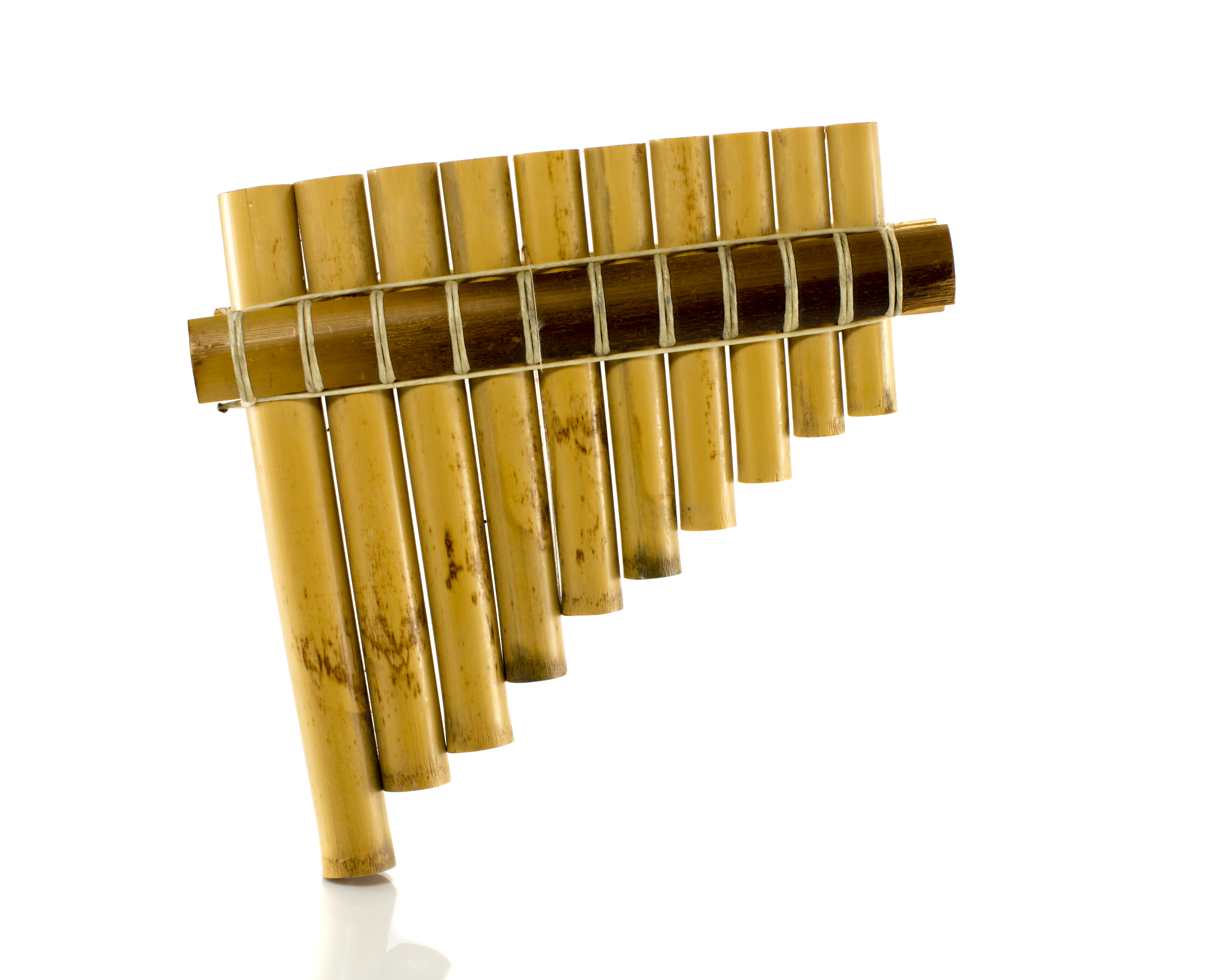 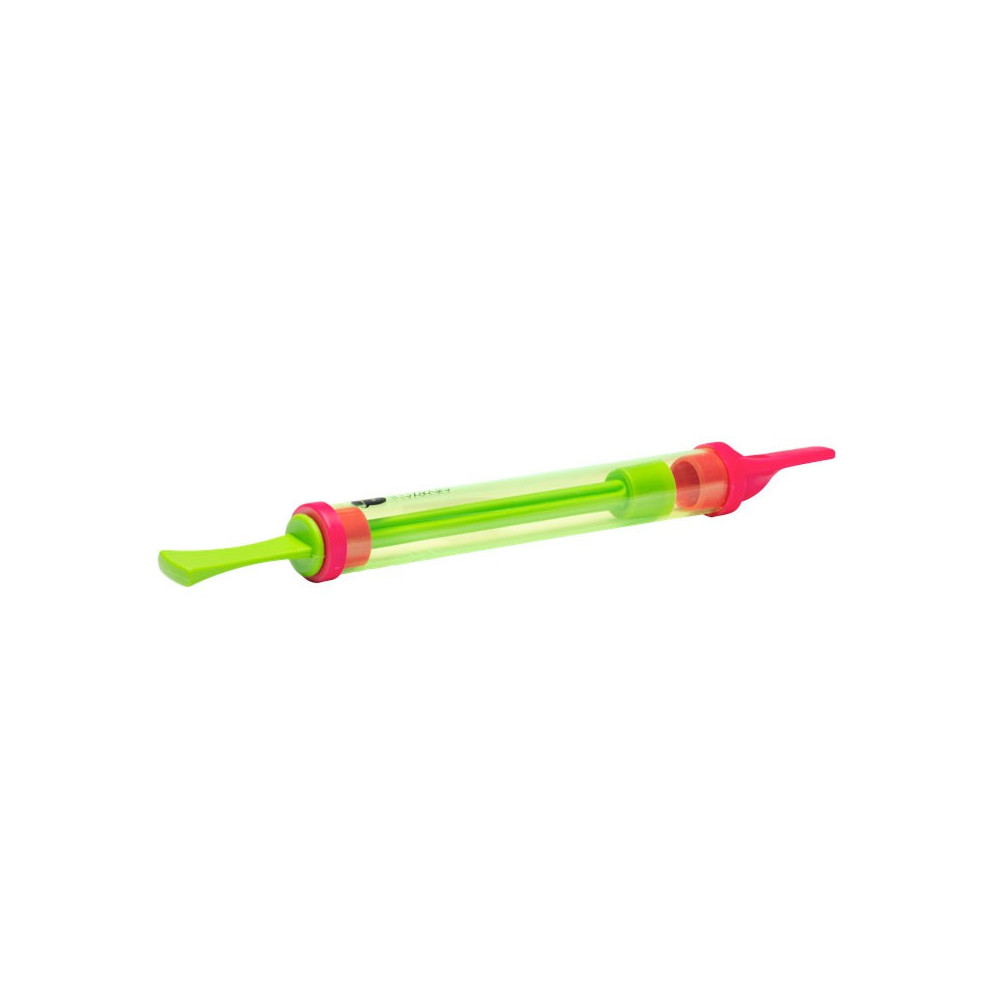 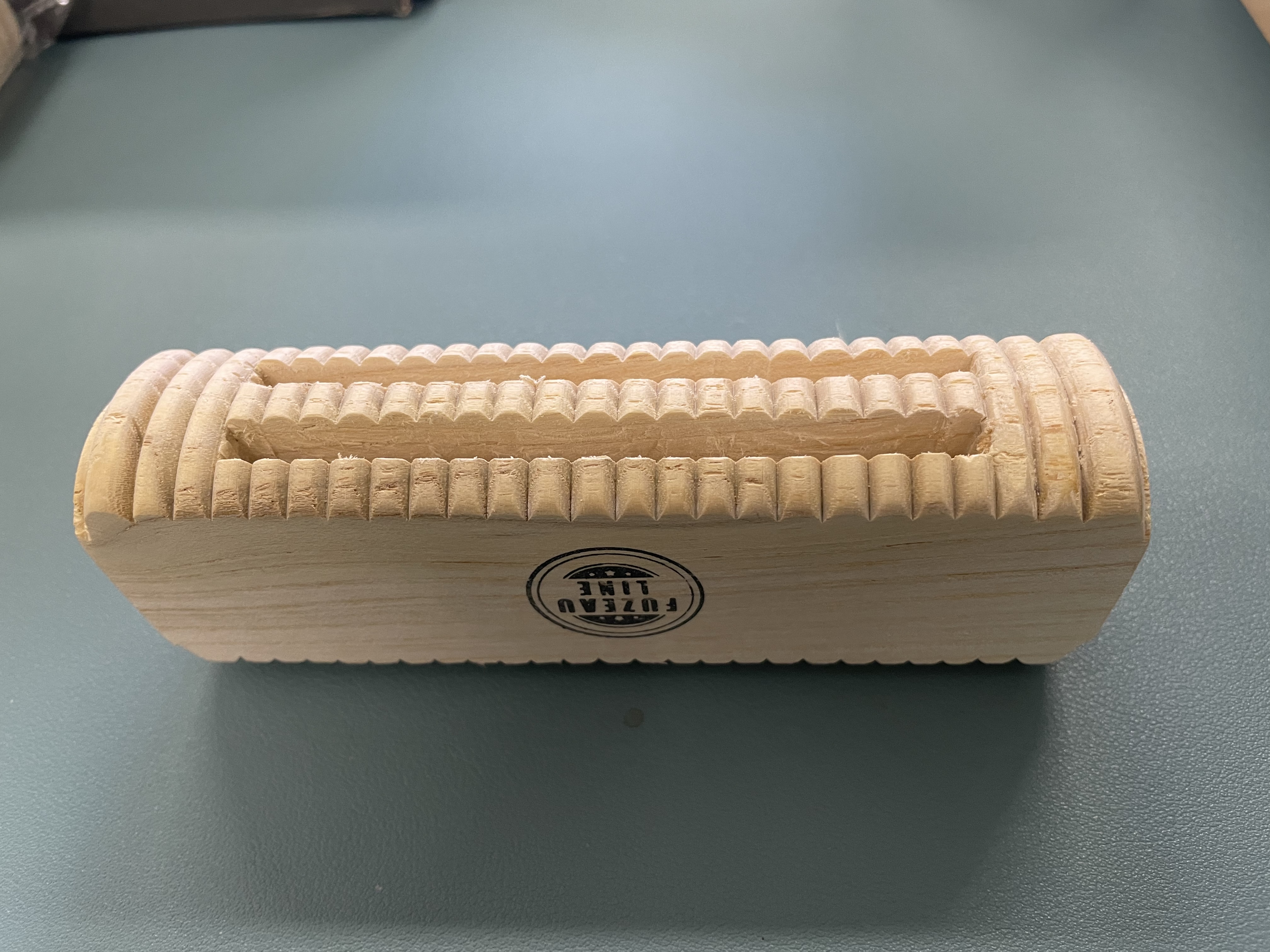 Un güiro
Un tuyau
Un piston
Un bec
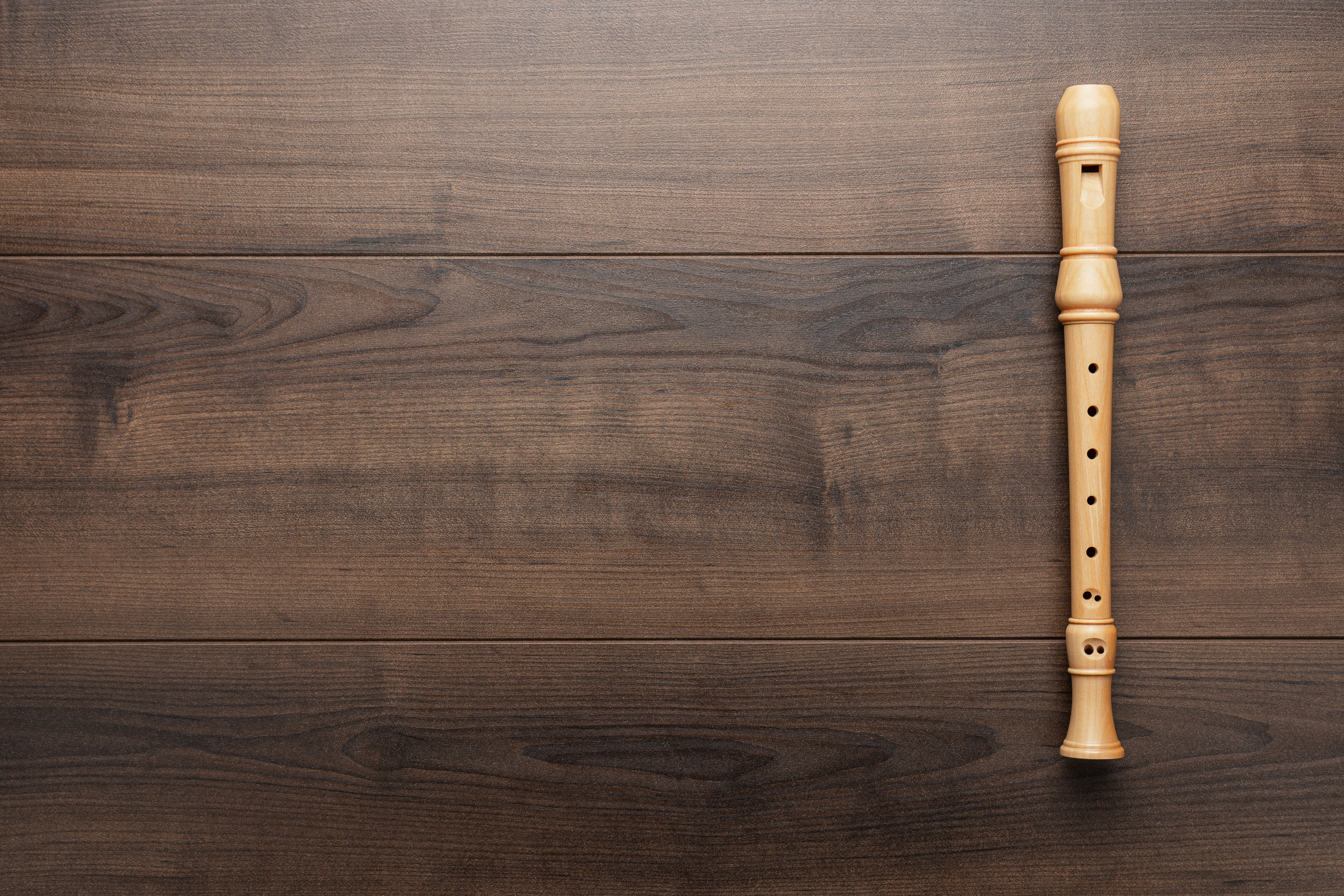 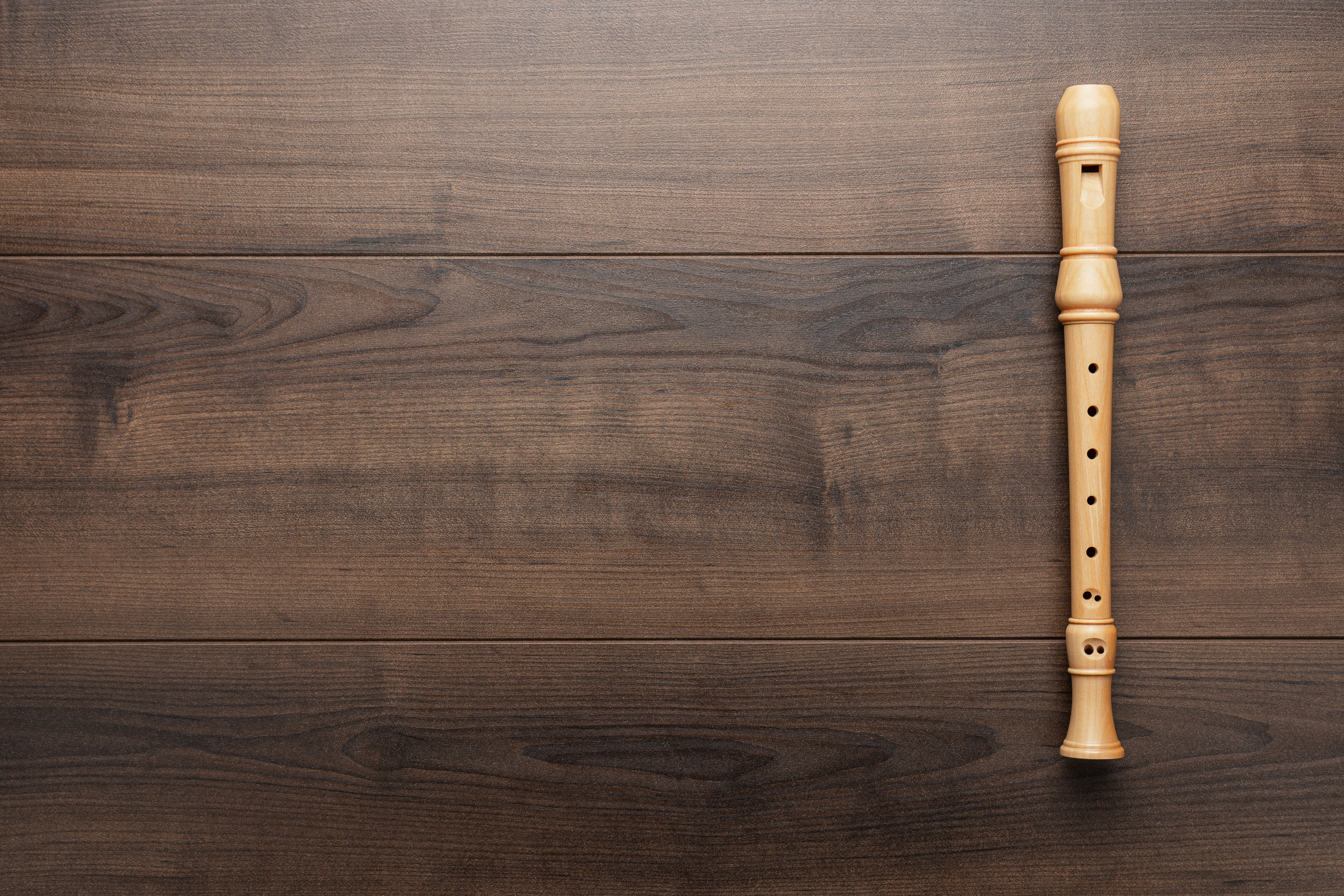 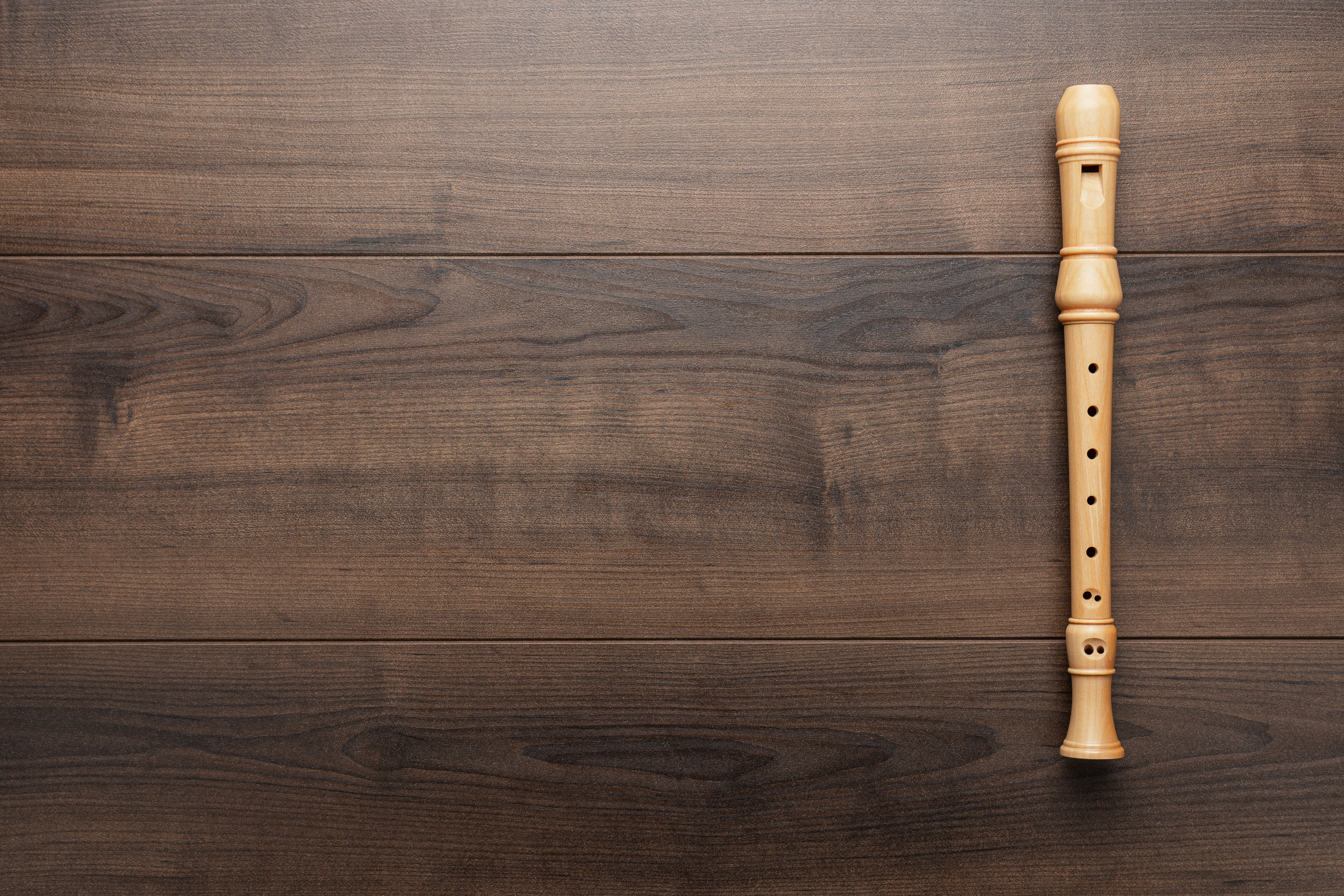 Une flûte de pan
Une flûte à coulisse
Le pavillon
Le bec
Le corps
Une flûte à bec
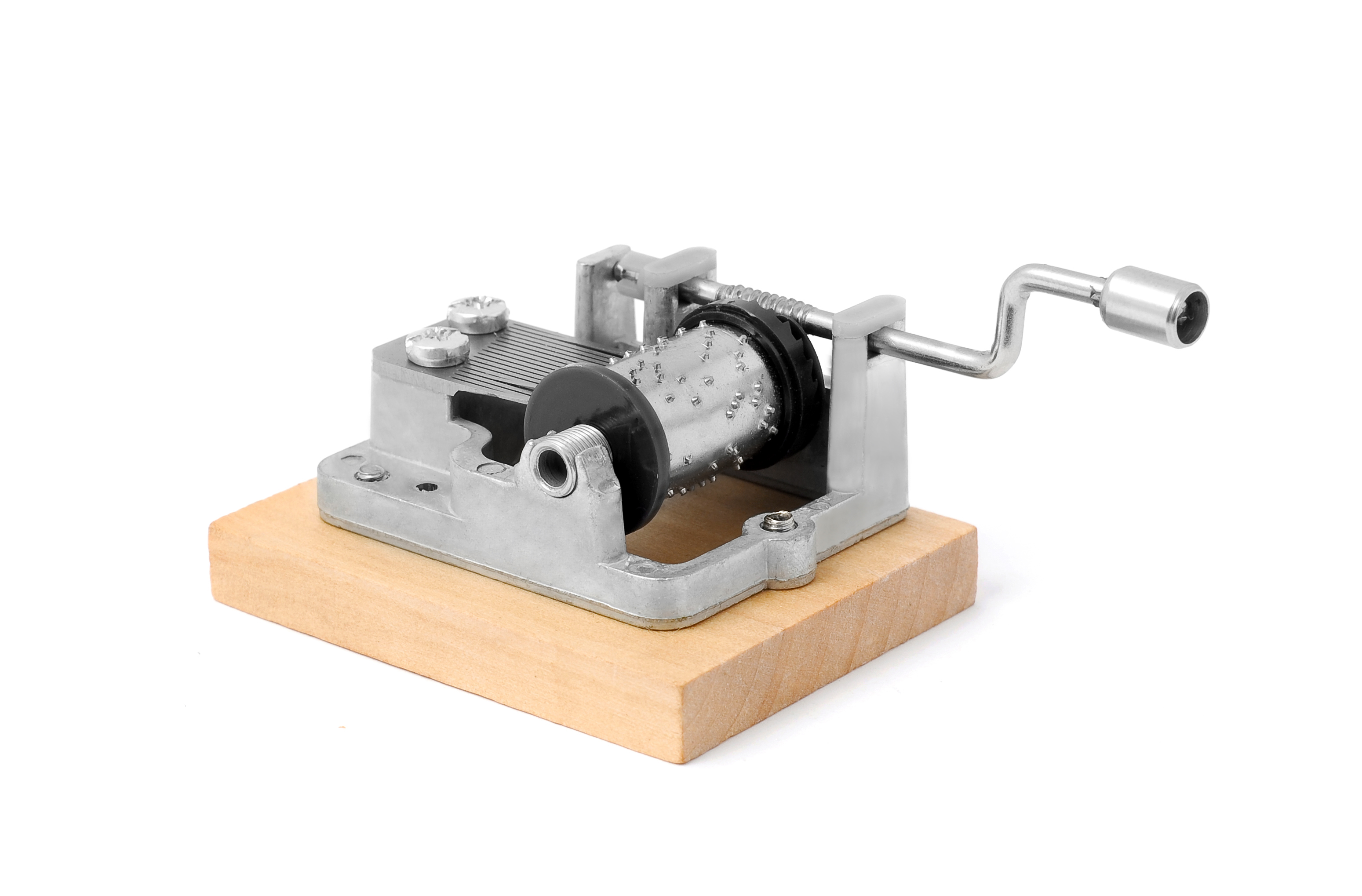 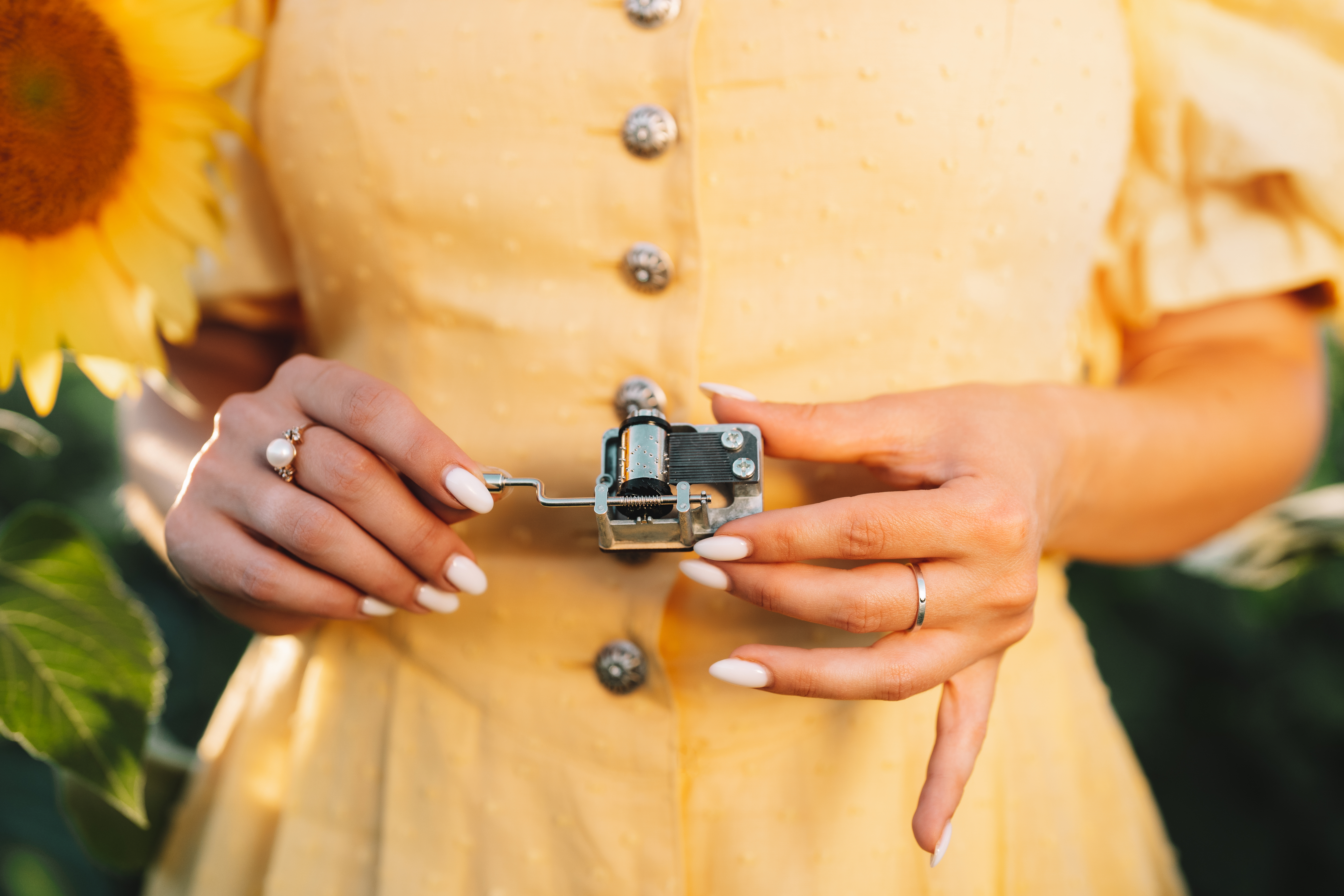 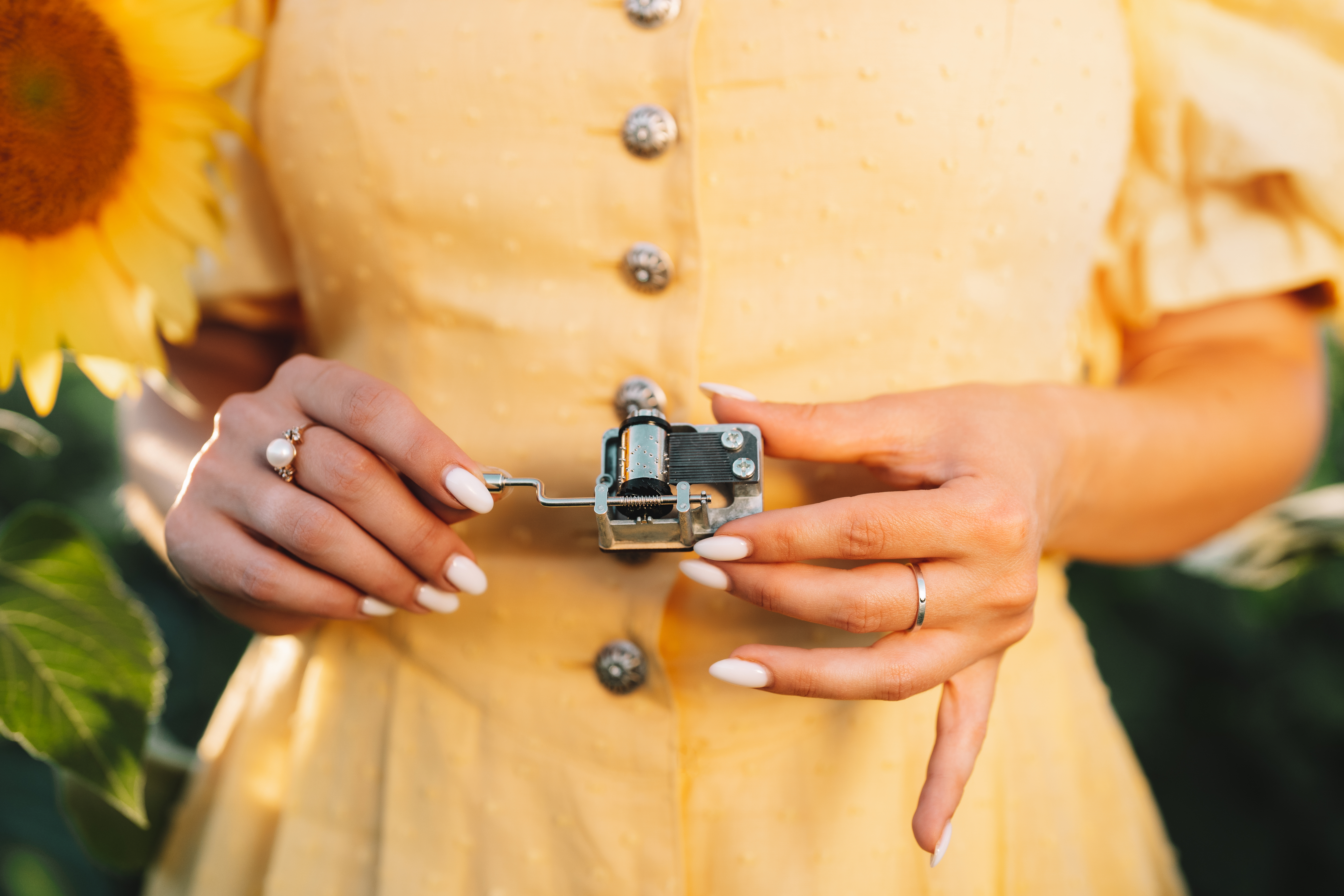 Une manivelle
Une boite à musique
Le cylindre
Le peigne
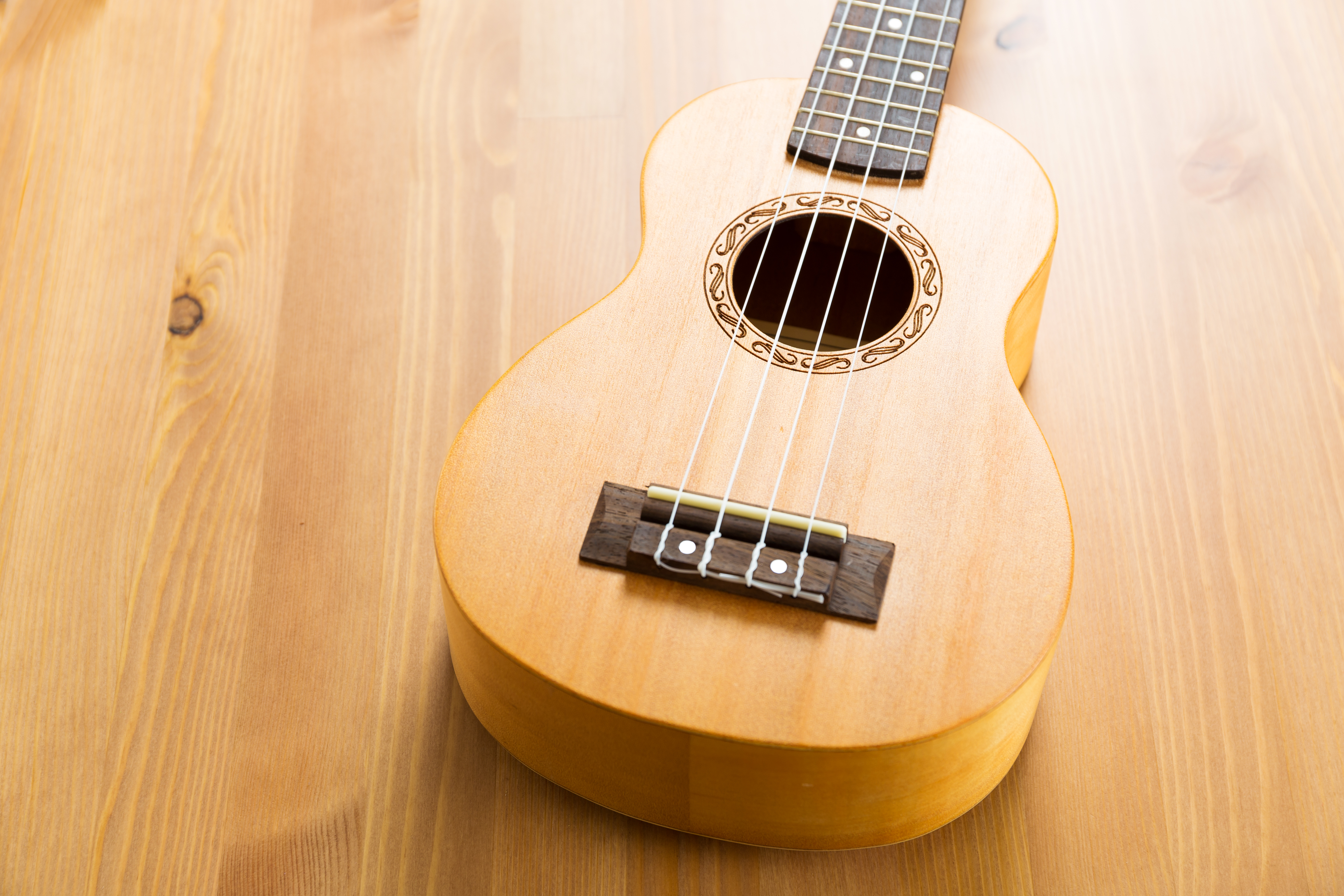 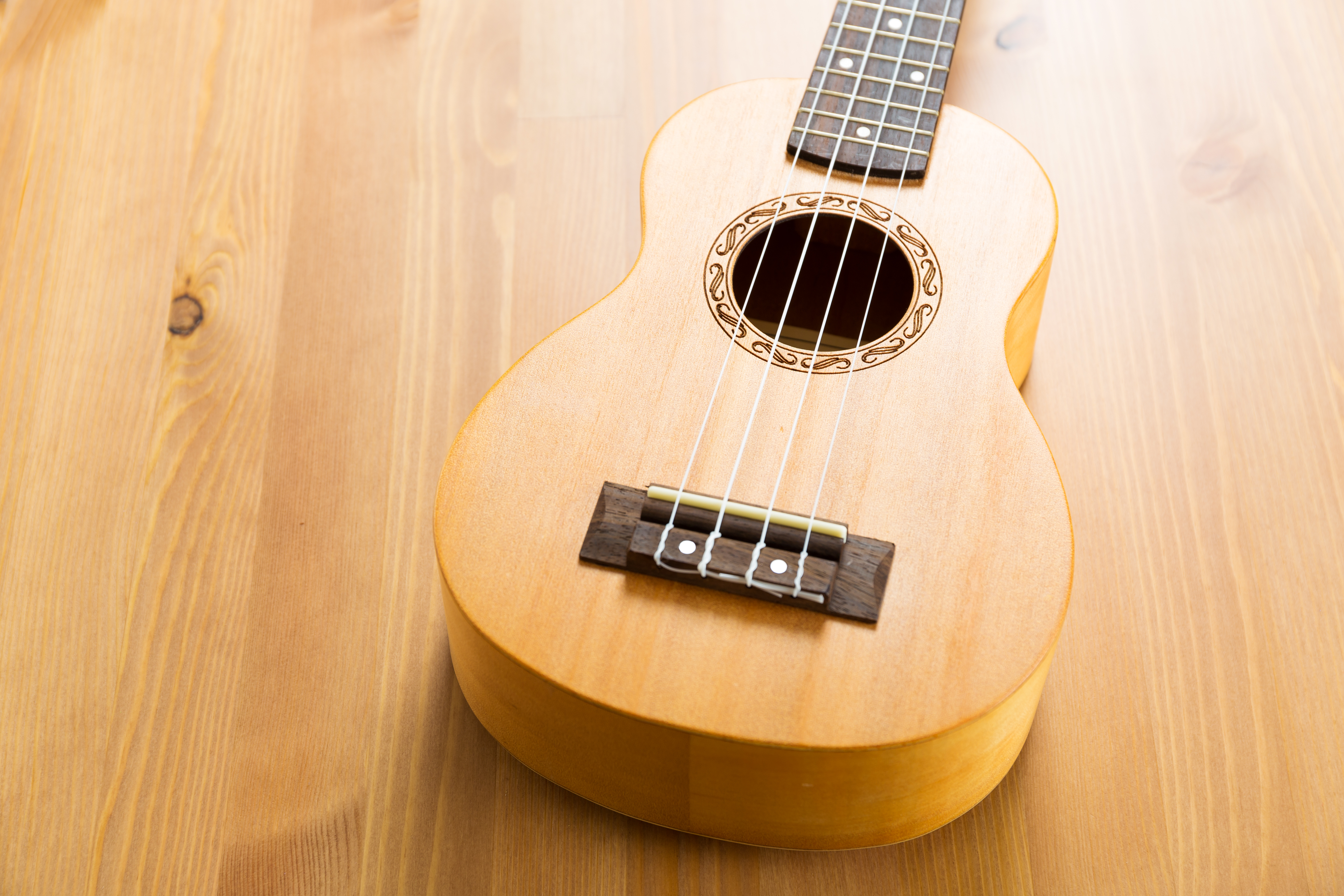 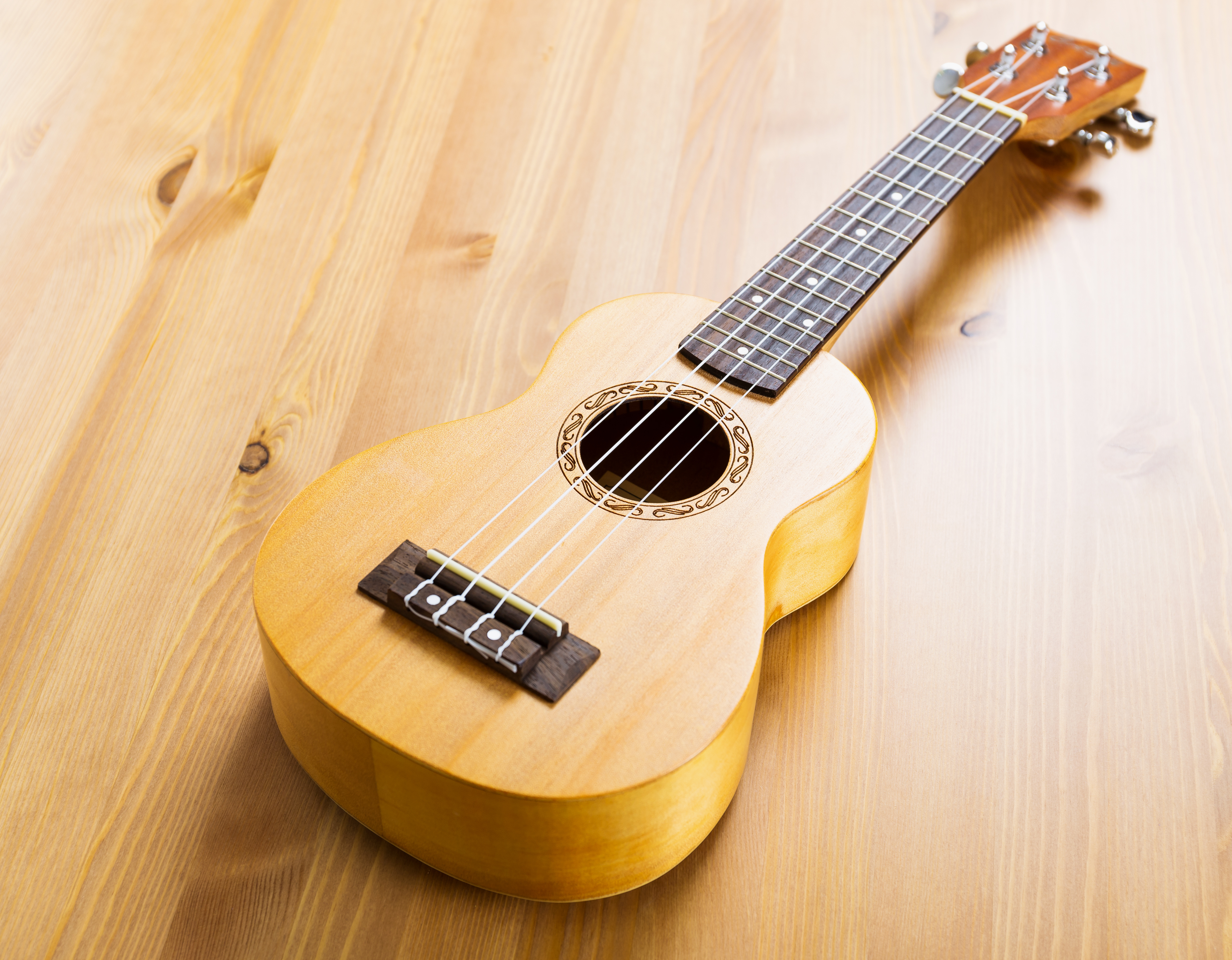 Un ukulélé
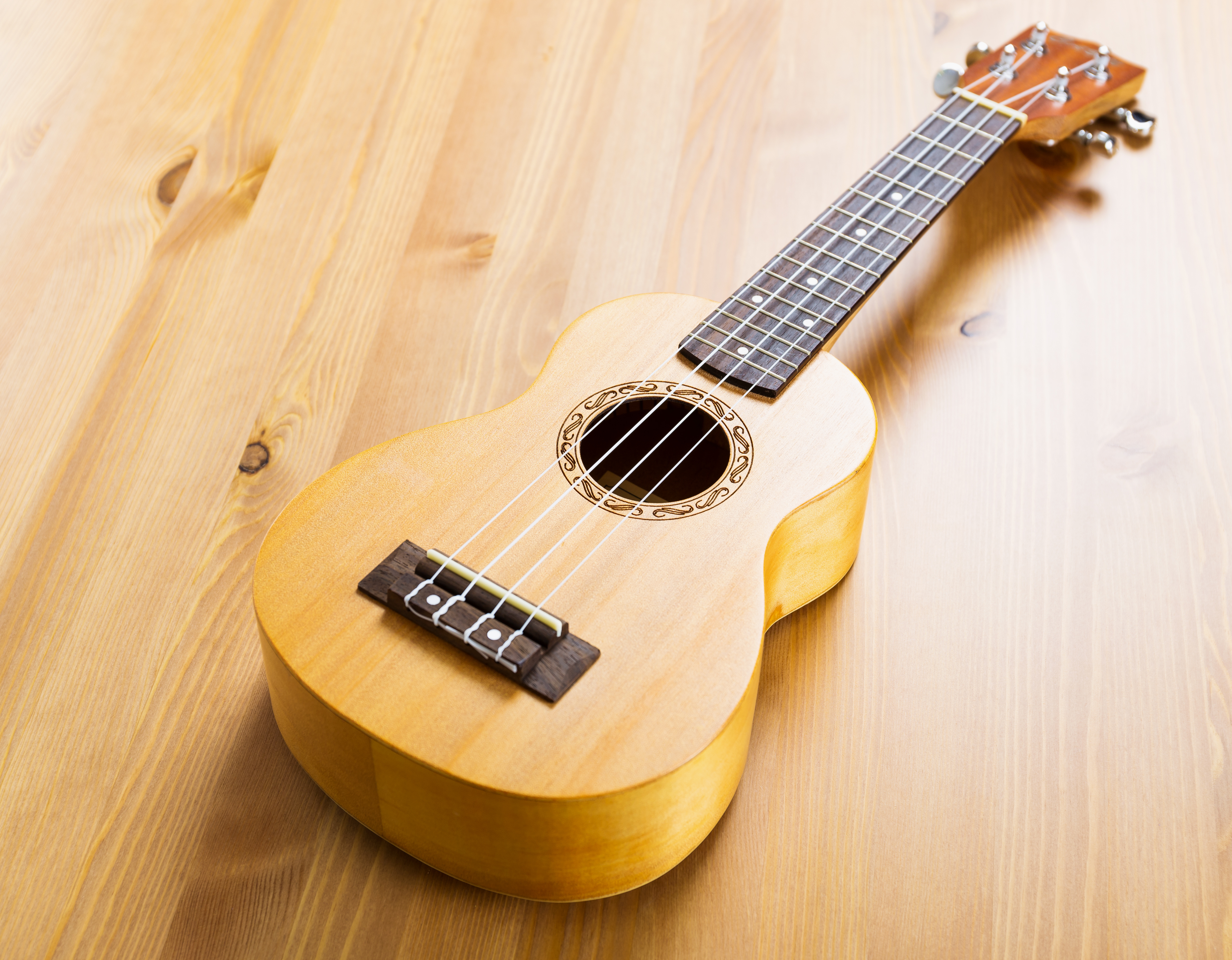 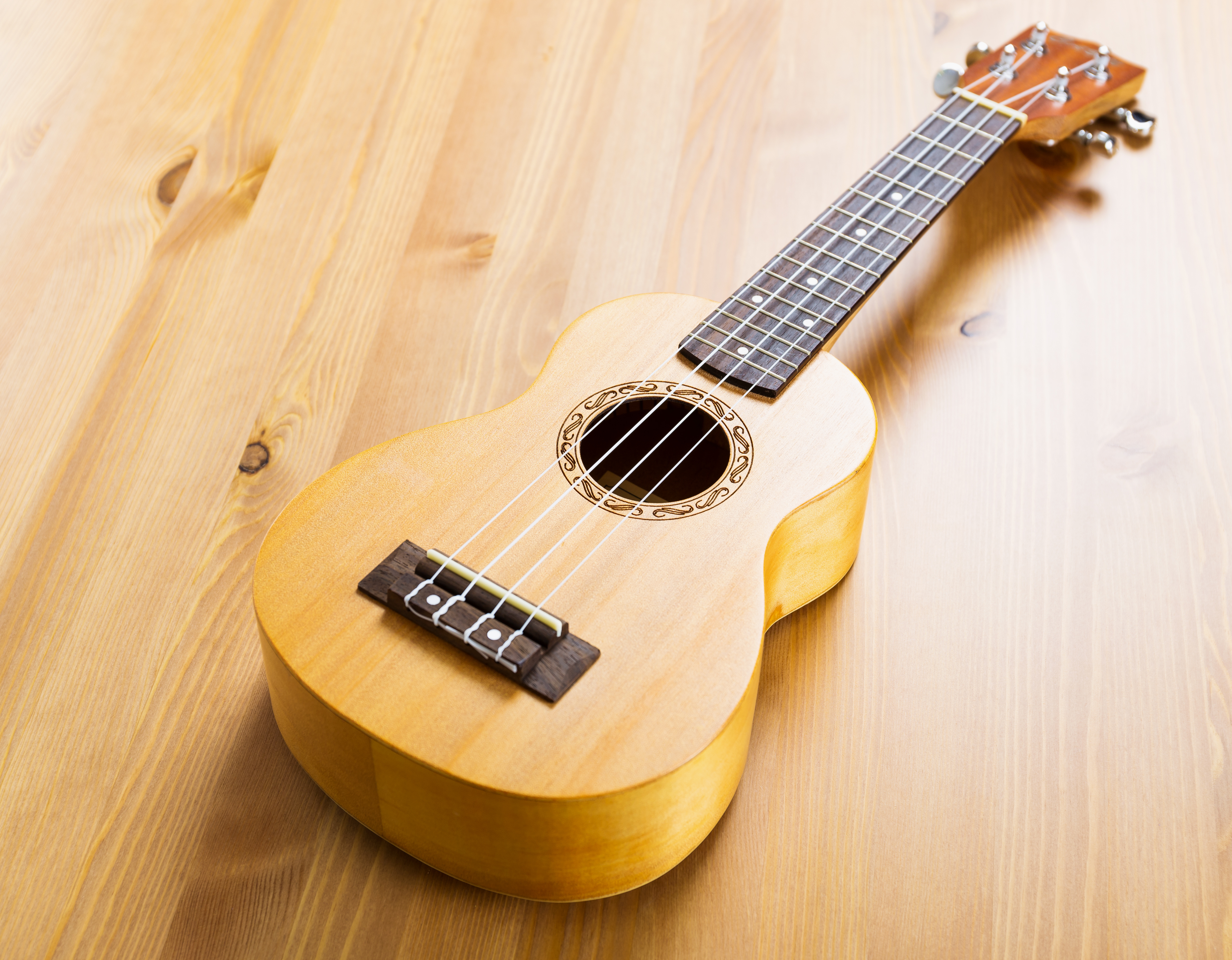 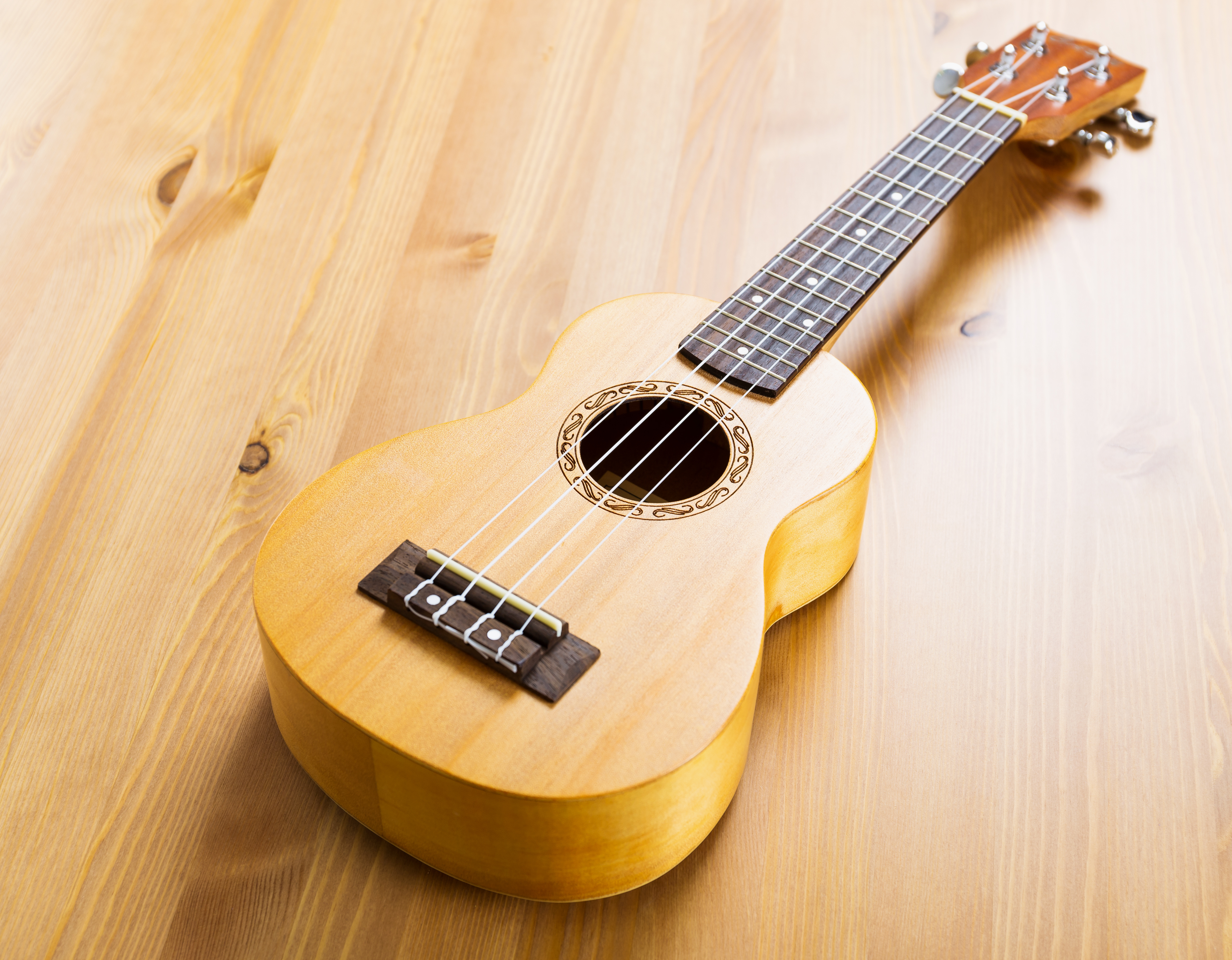 Le manche
La tête
Le chevalet
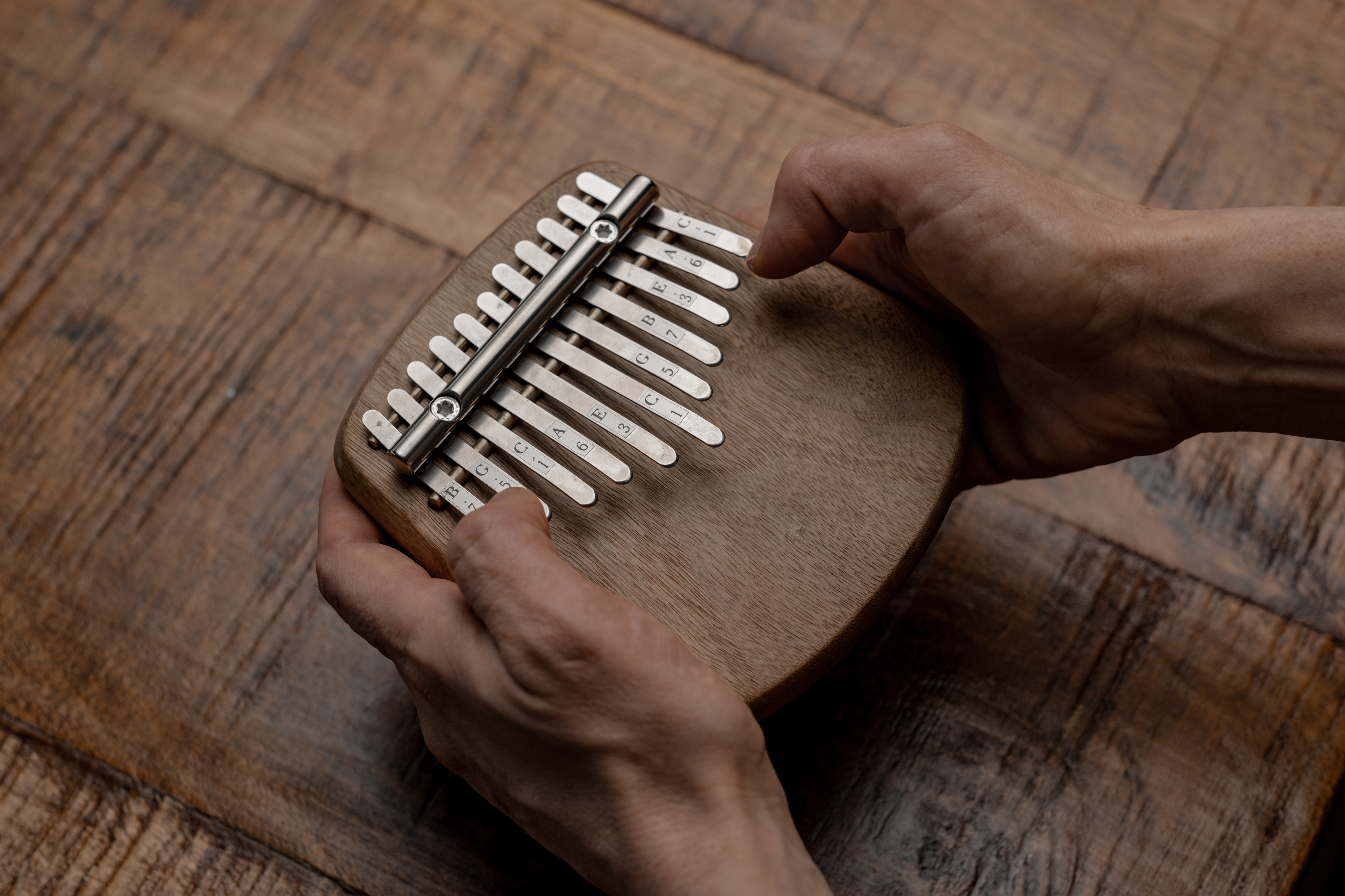 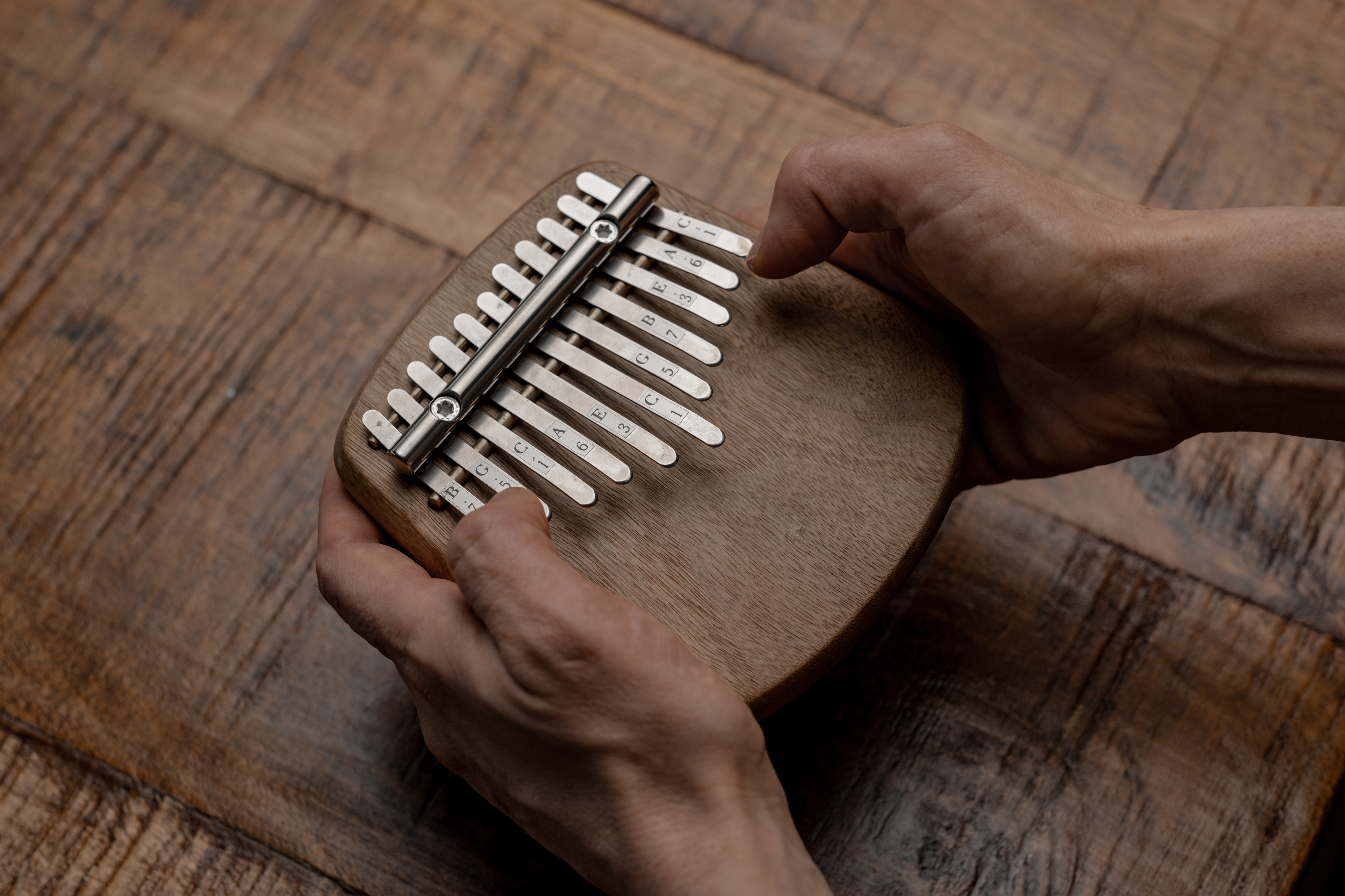 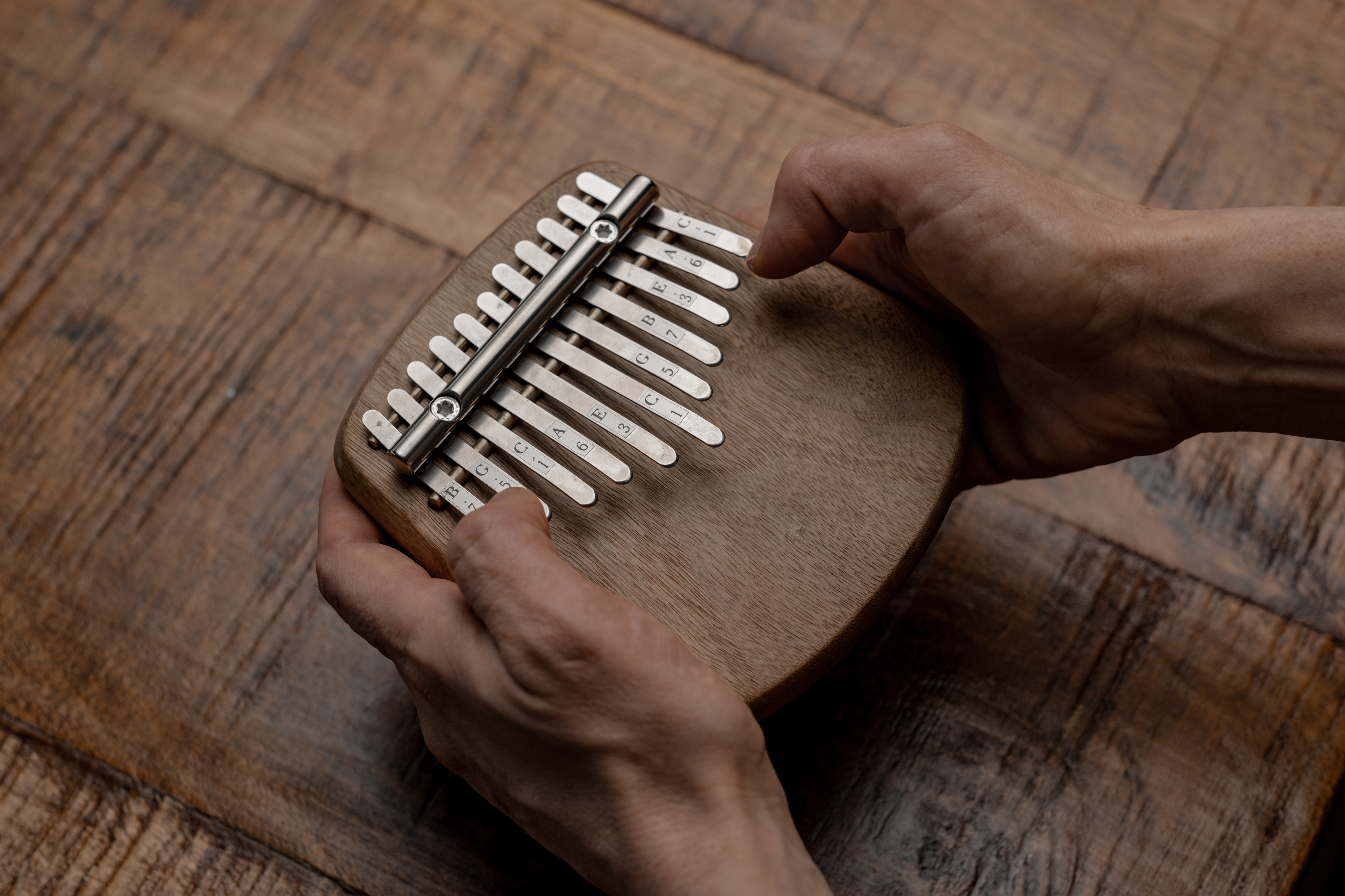 https://fr.dreamstime.com/photos-images/carillon.html
Une caisse de résonance
Un kalimba
Une lamelle
Une membrane
Un tambourin
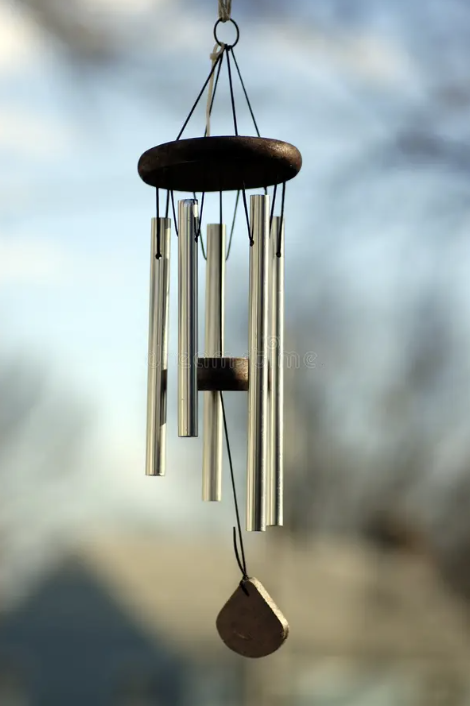 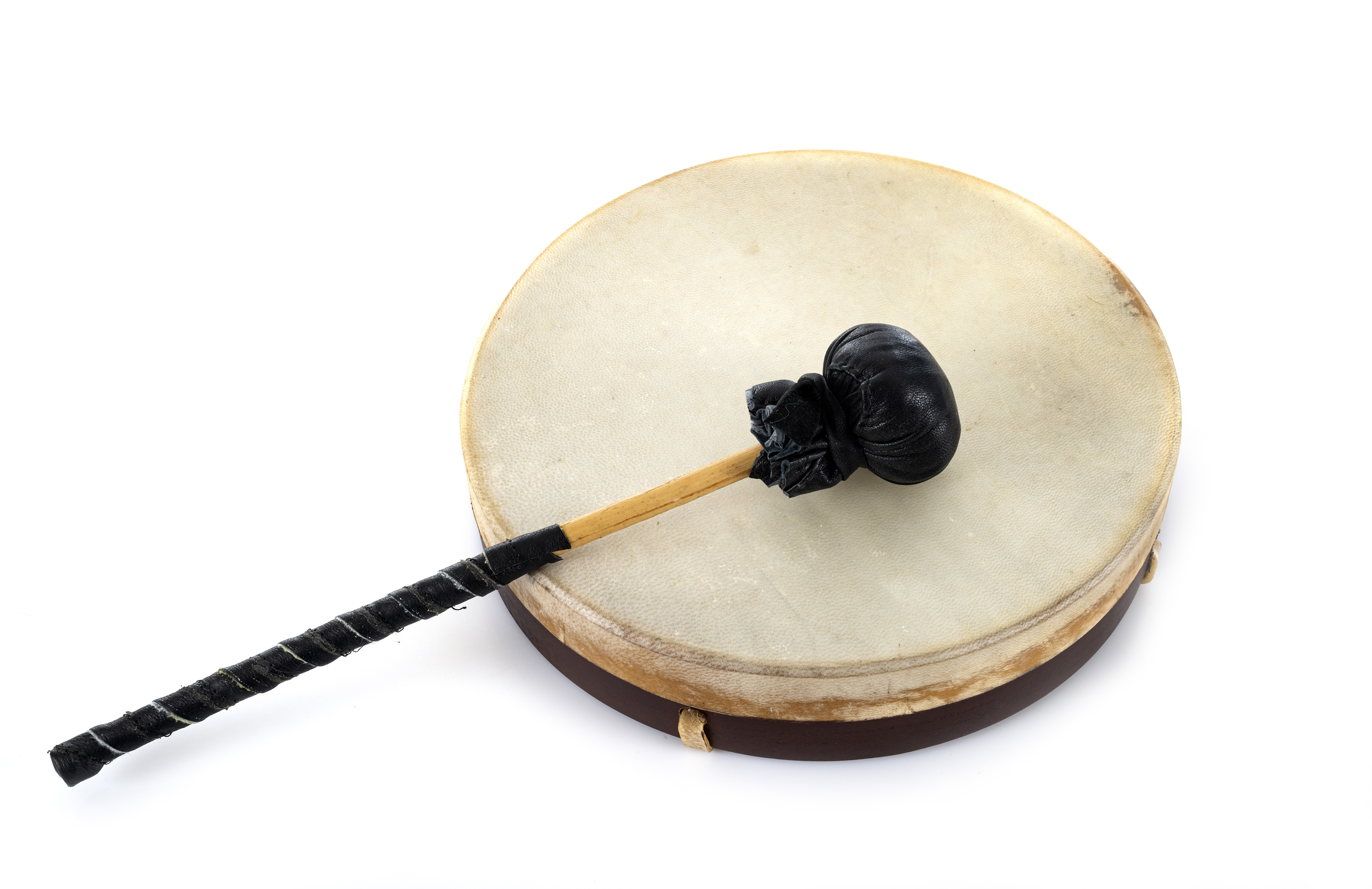 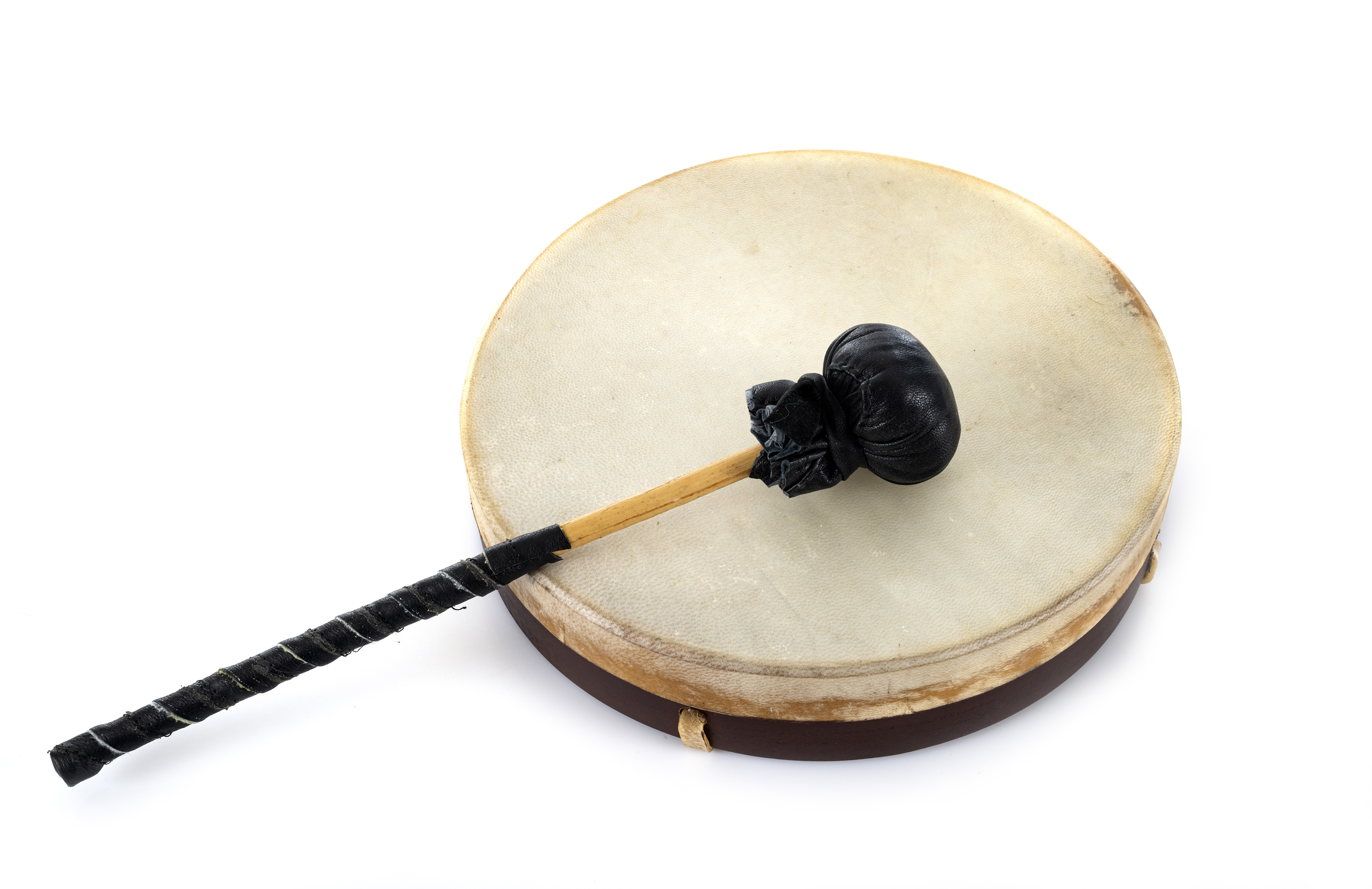 Un carillon à vent